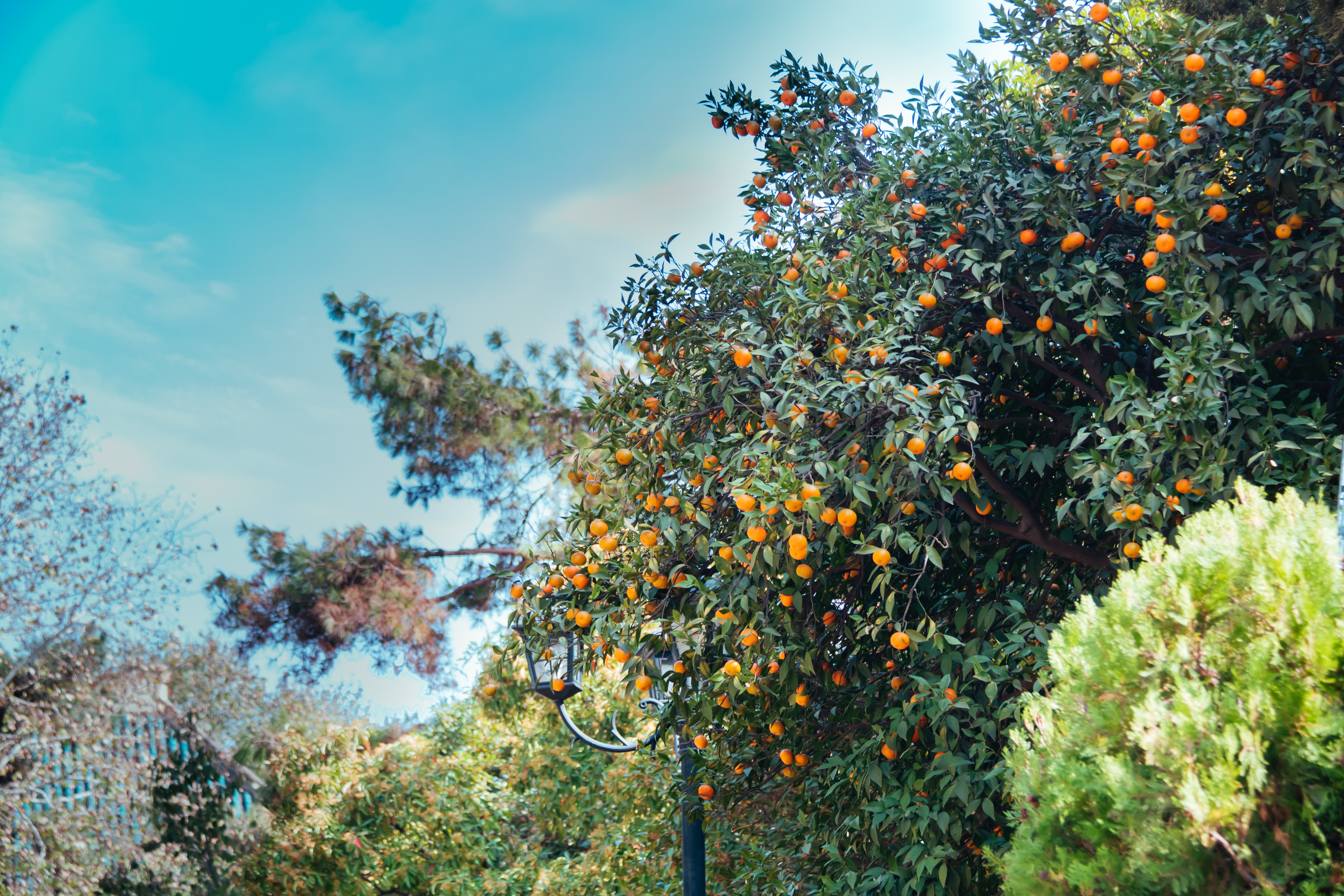 封面主题创作拍摄
        ——创意摄影
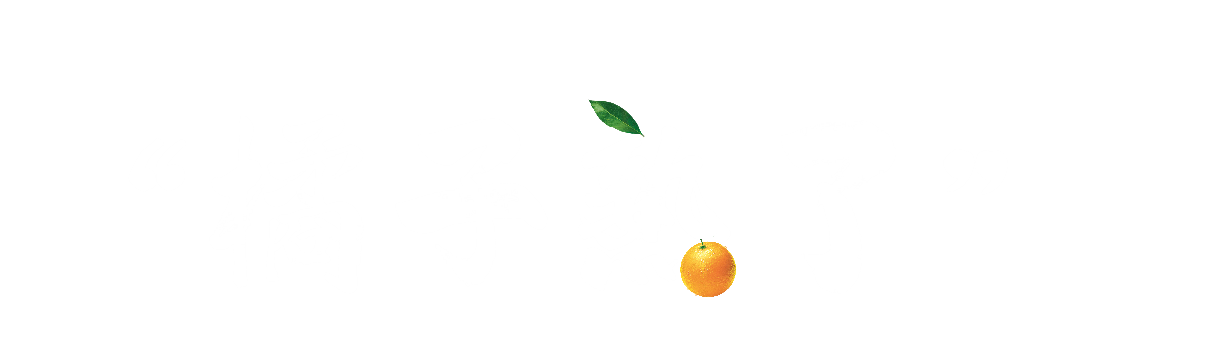 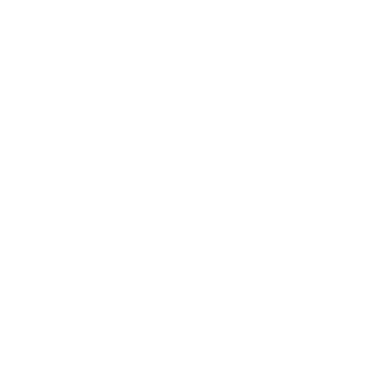 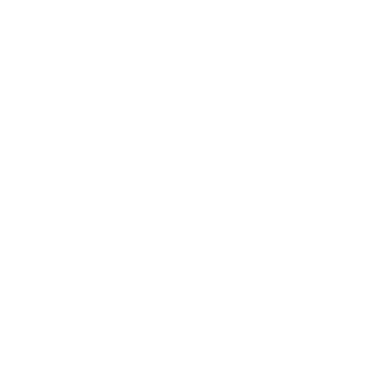 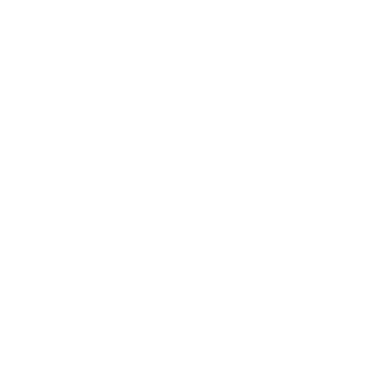 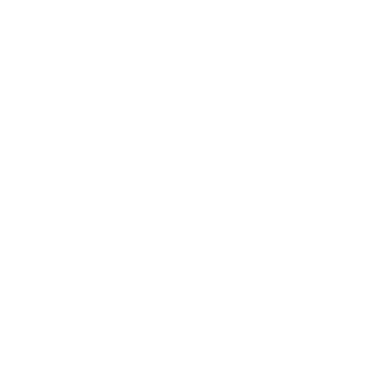 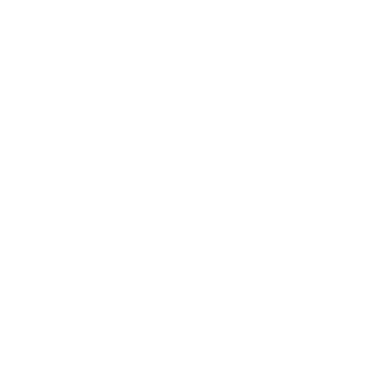 练技术
析任务
学新知
评任务
赛作品
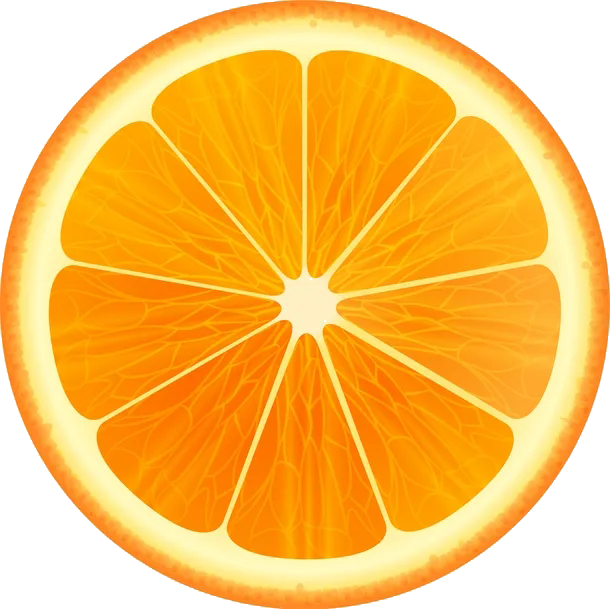 封面主题创作拍摄
看一看
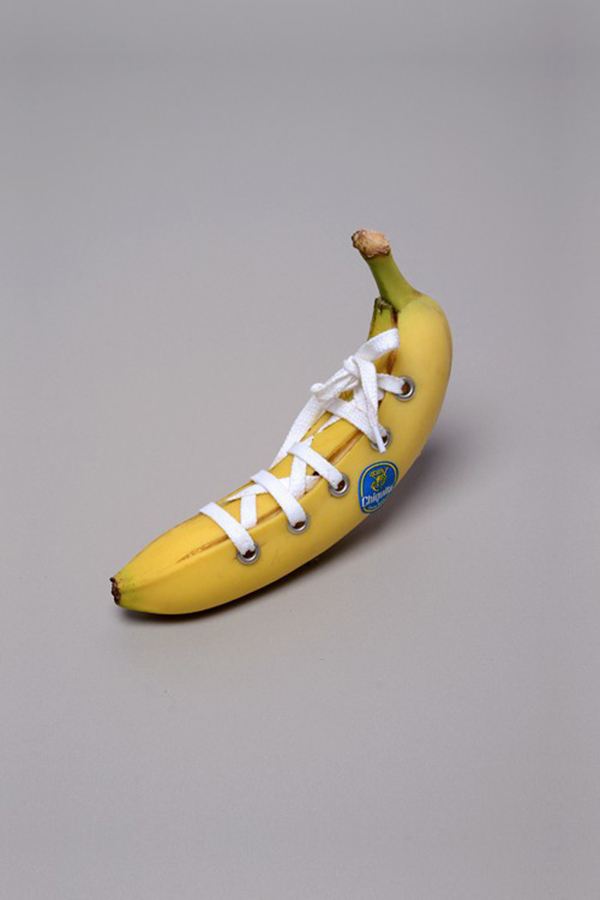 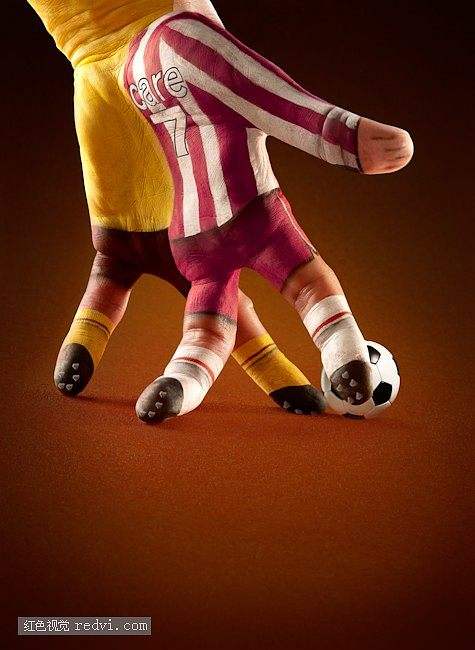 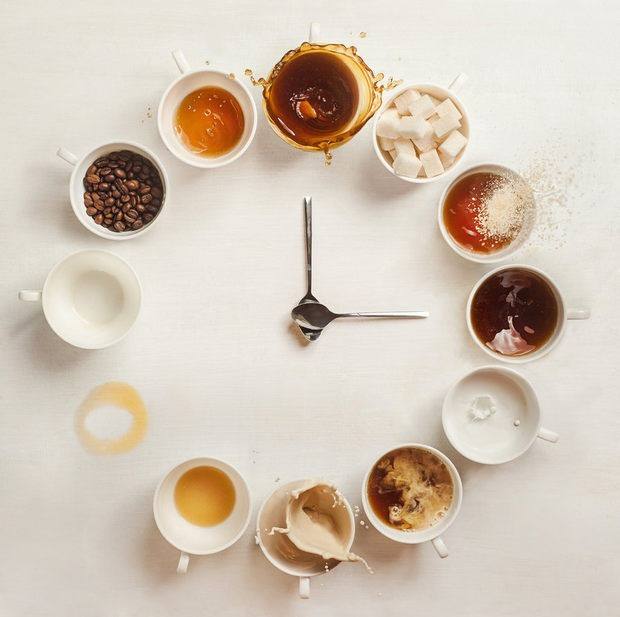 拍摄要点
光影对摄影的重要性
概               念
创意美学
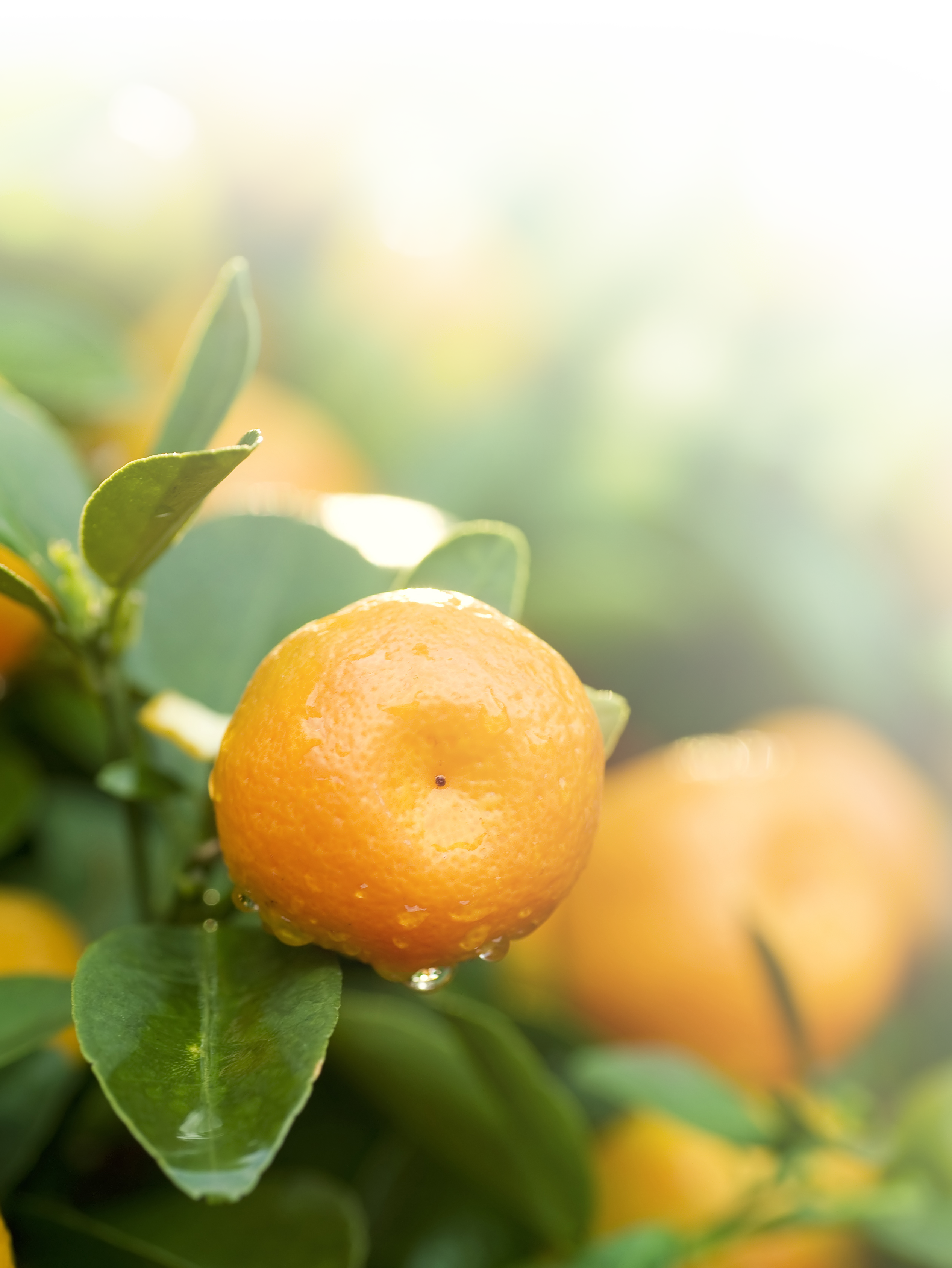 说一说用了哪些巧思呢？
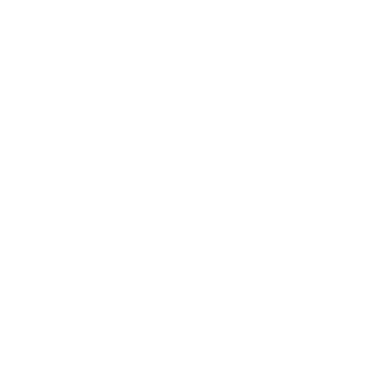 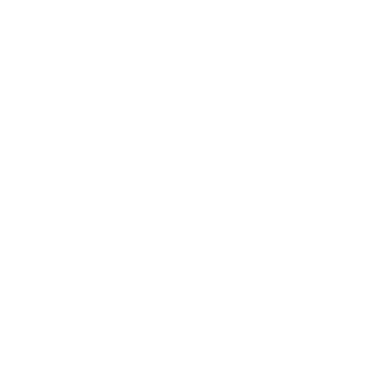 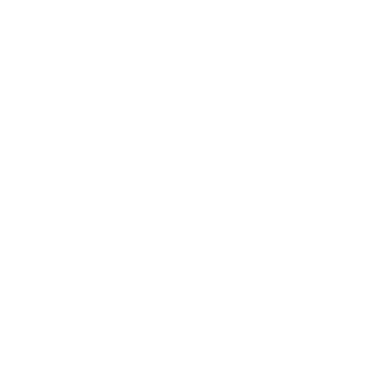 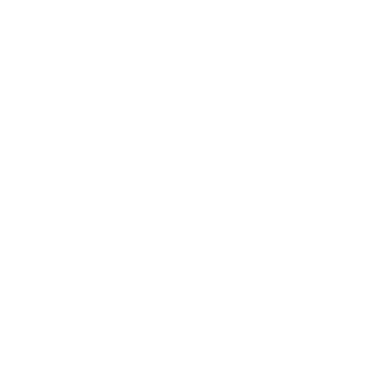 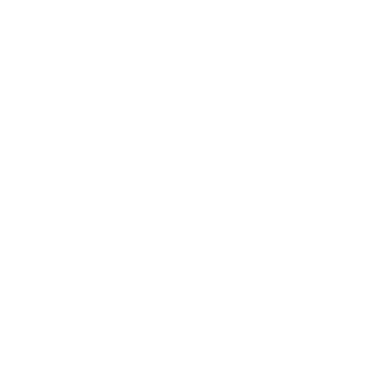 练技术
析任务
学新知
评任务
赛作品
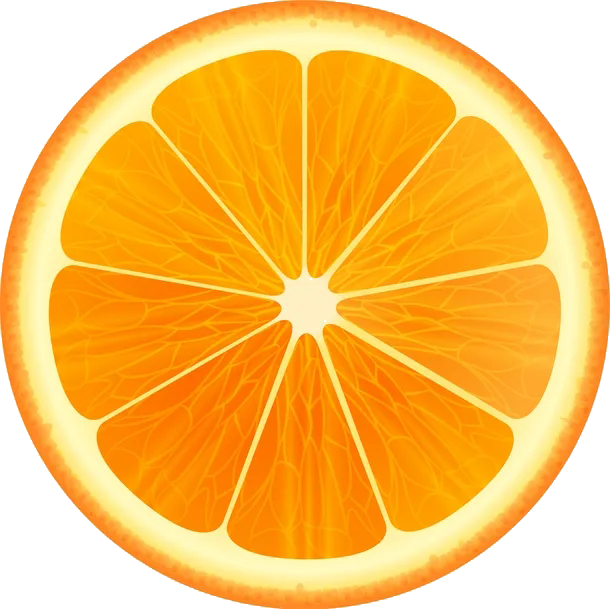 在什么拍摄时遇到哪些困惑呢？
封面主题创作拍摄
思考：
拍摄要点
光影对摄影的重要性
概               念
创意美学
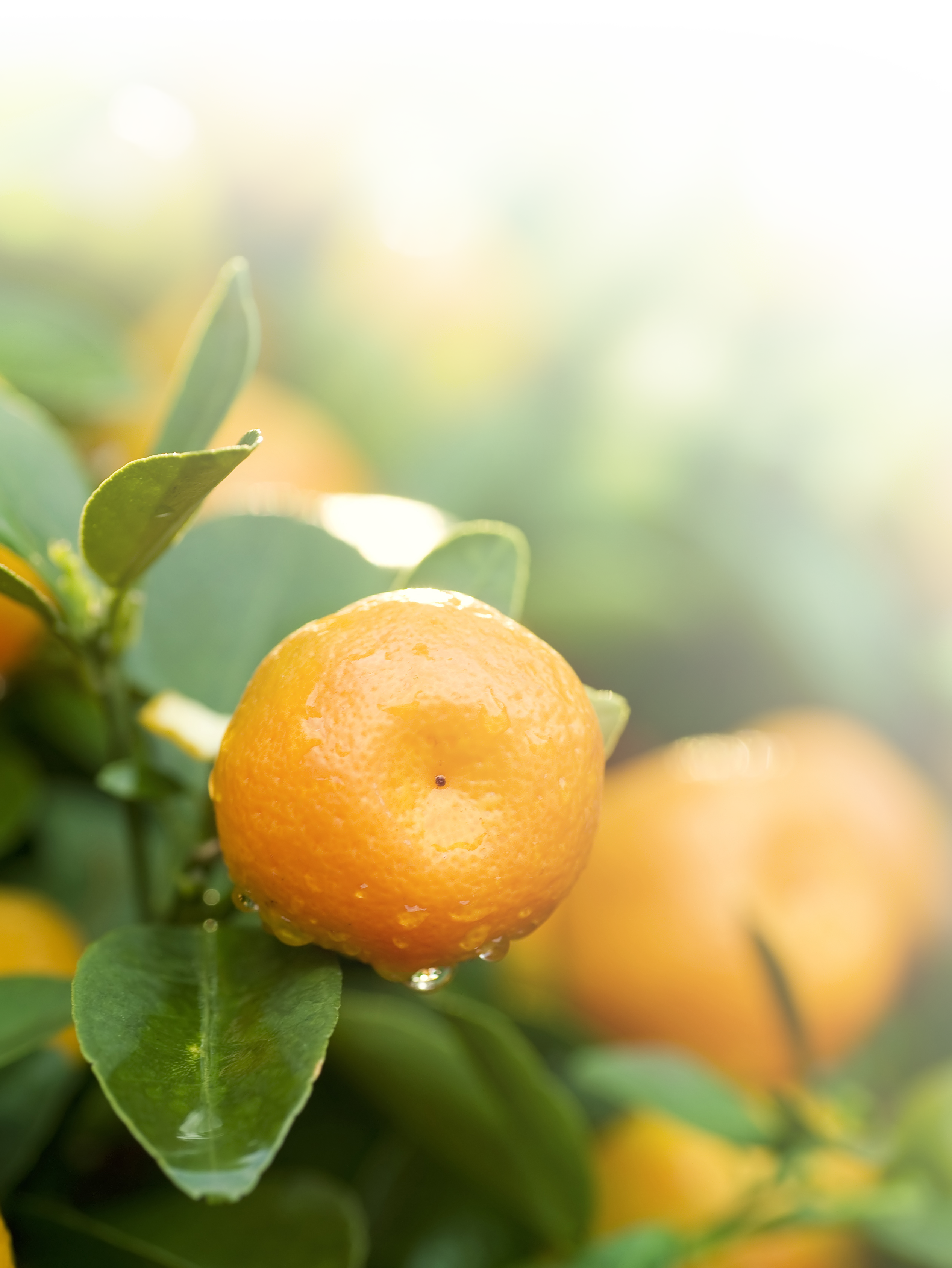 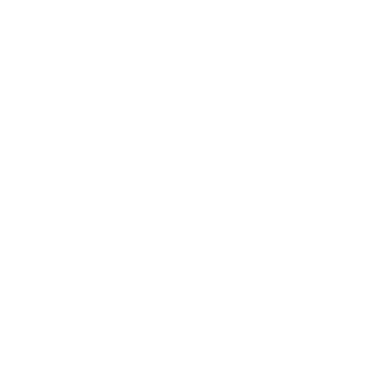 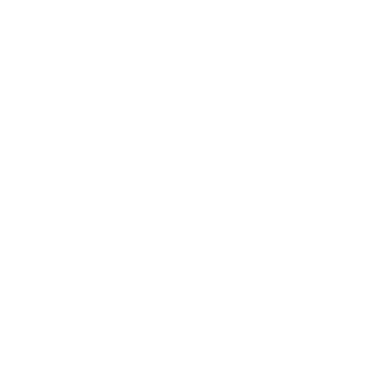 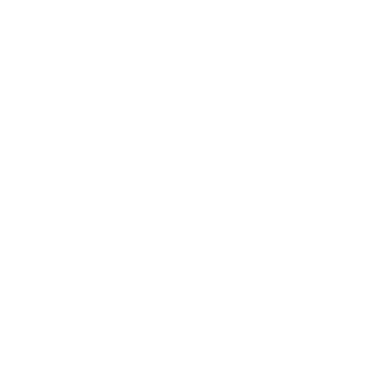 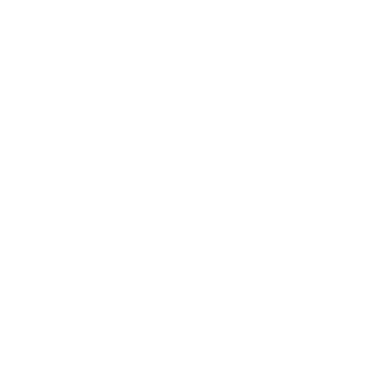 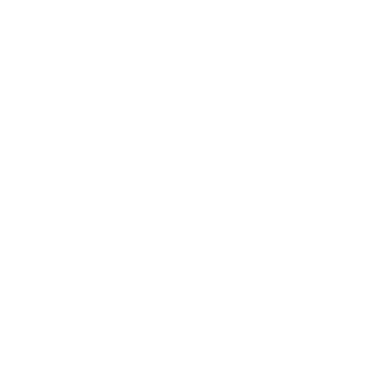 练技术
析任务
学新知
评任务
赛作品
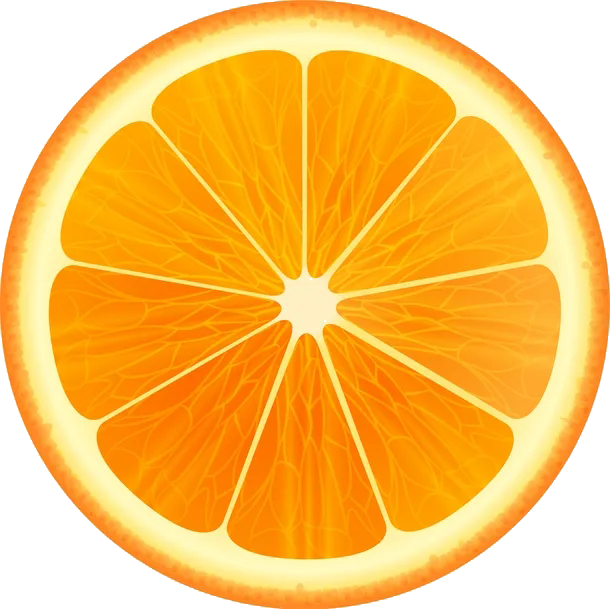 认真观看老师示范，为改进拍摄做准备。
封面主题创作拍摄
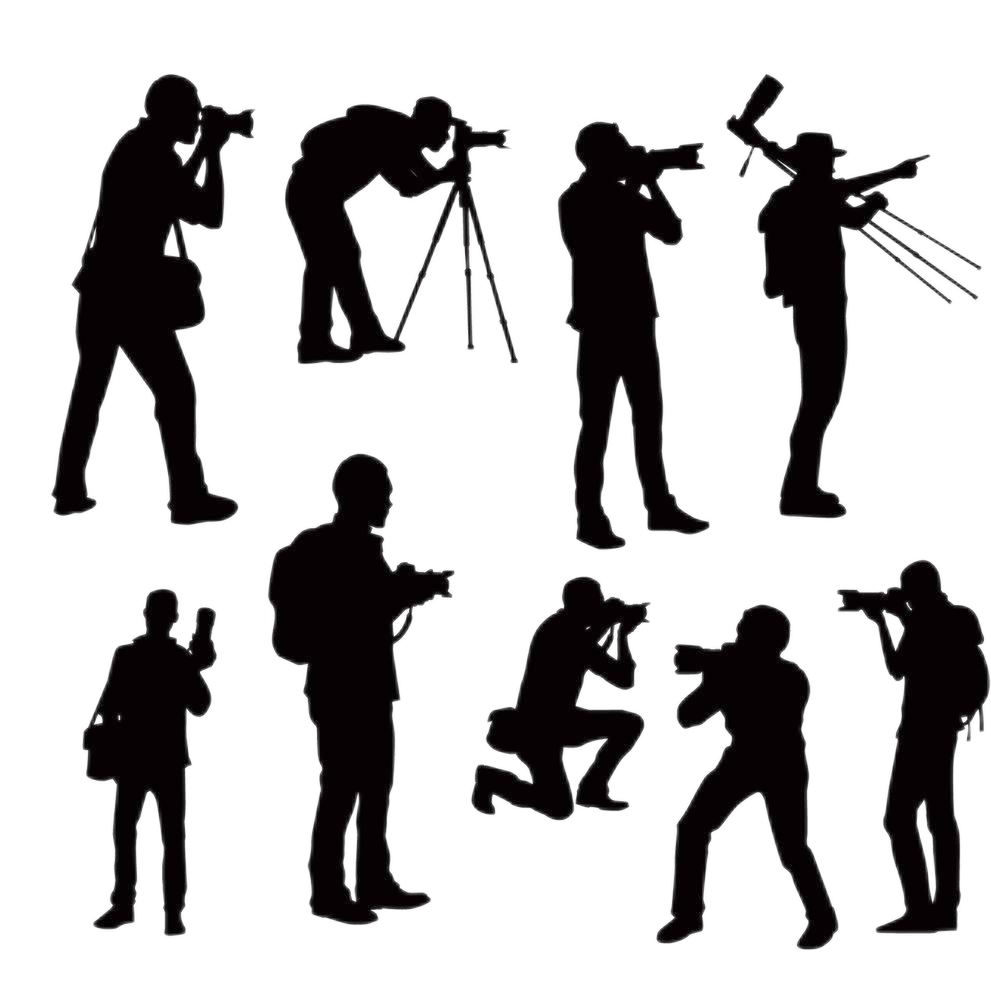 学一学
拍摄要点
光影对摄影的重要性
概               念
创意美学
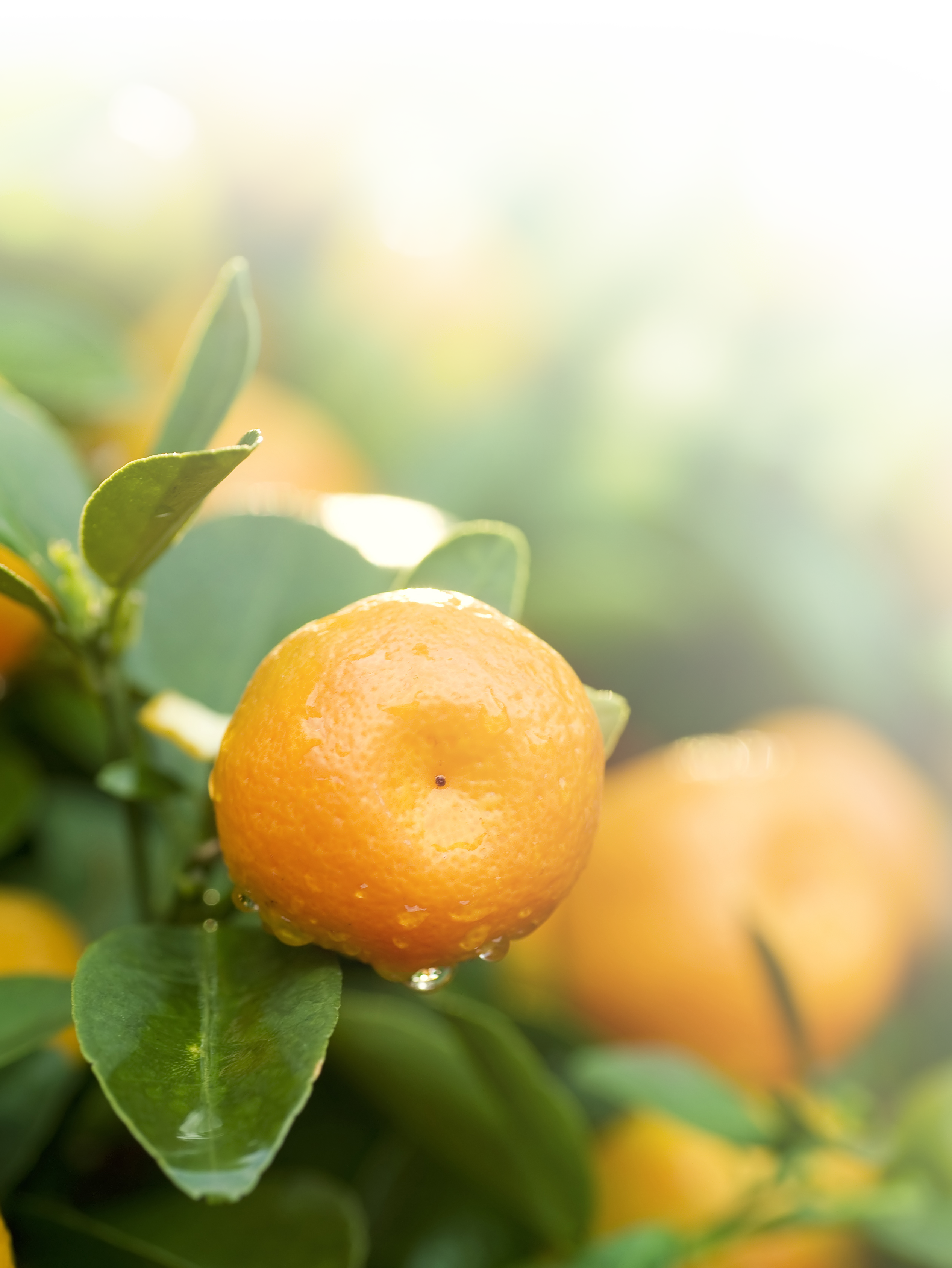 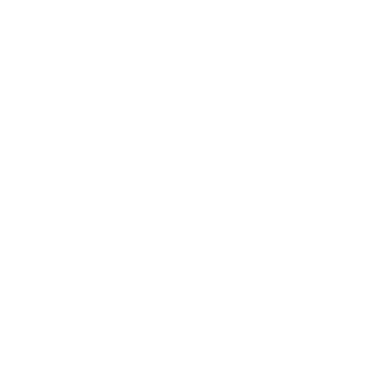 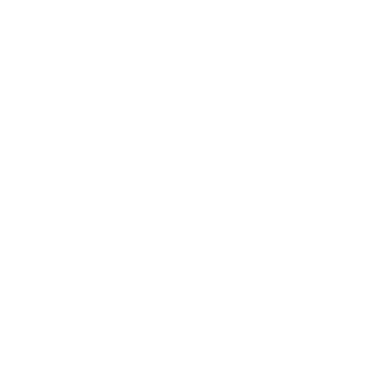 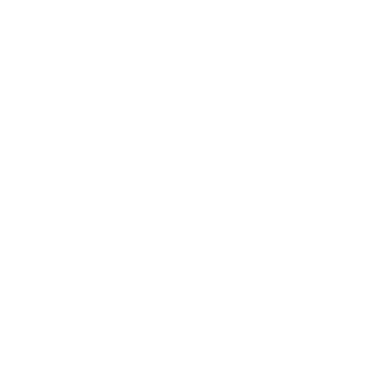 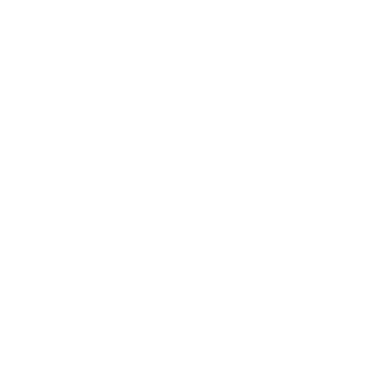 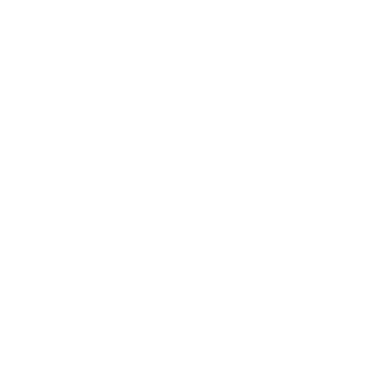 练技术
析任务
学新知
评任务
赛作品
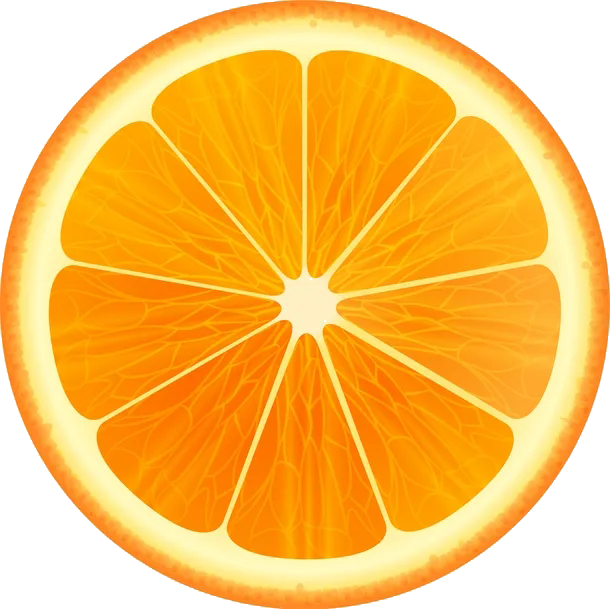 封面主题创作拍摄
选一选
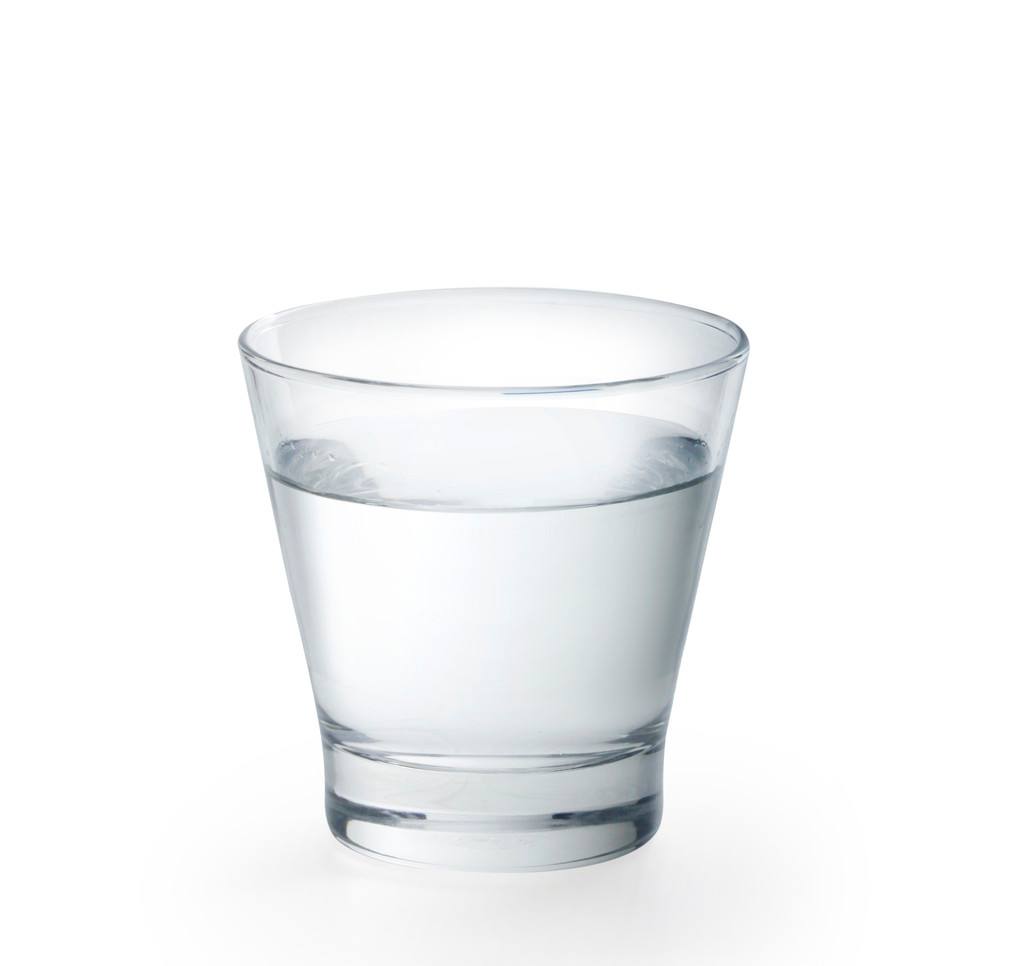 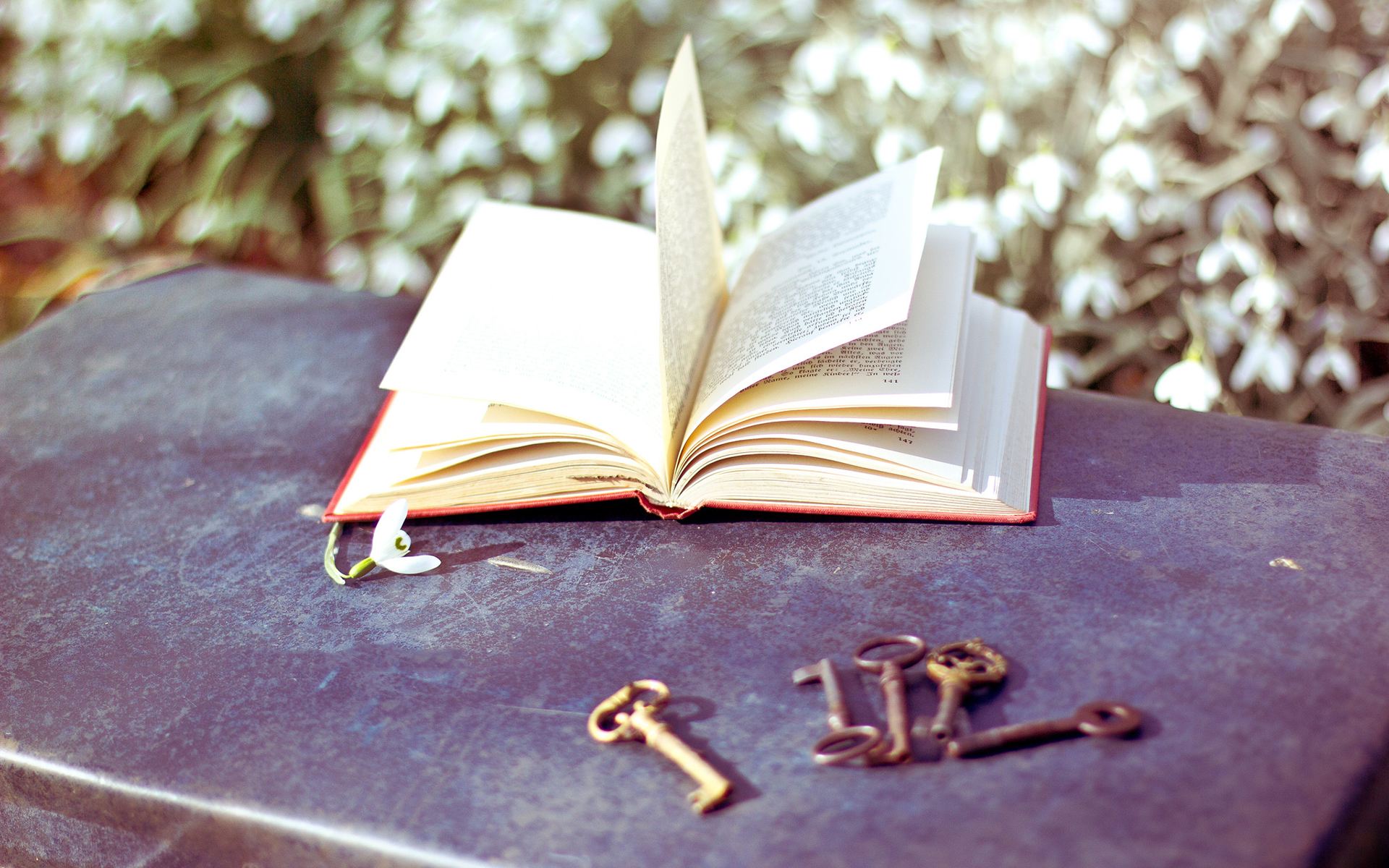 拍摄要点
光影对摄影的重要性
概               念
创意美学
挑选道具
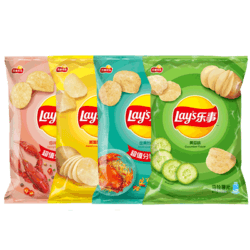 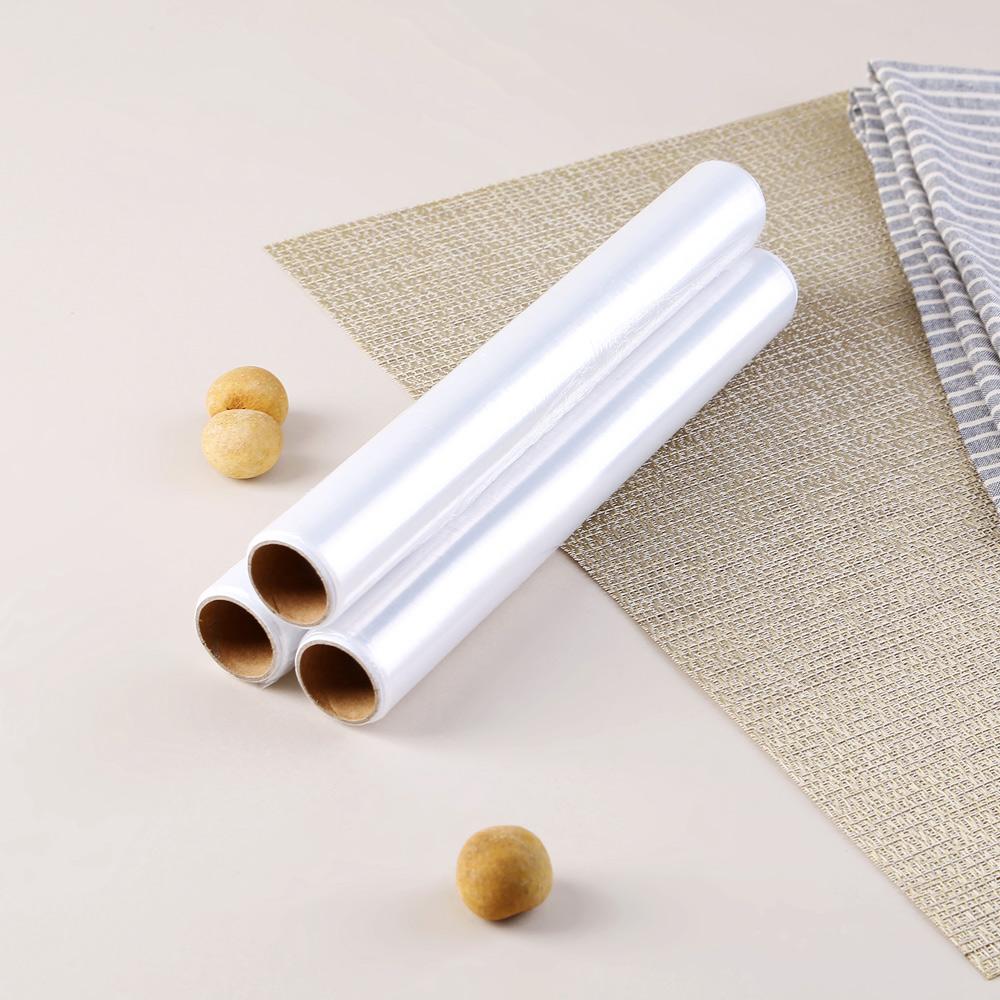 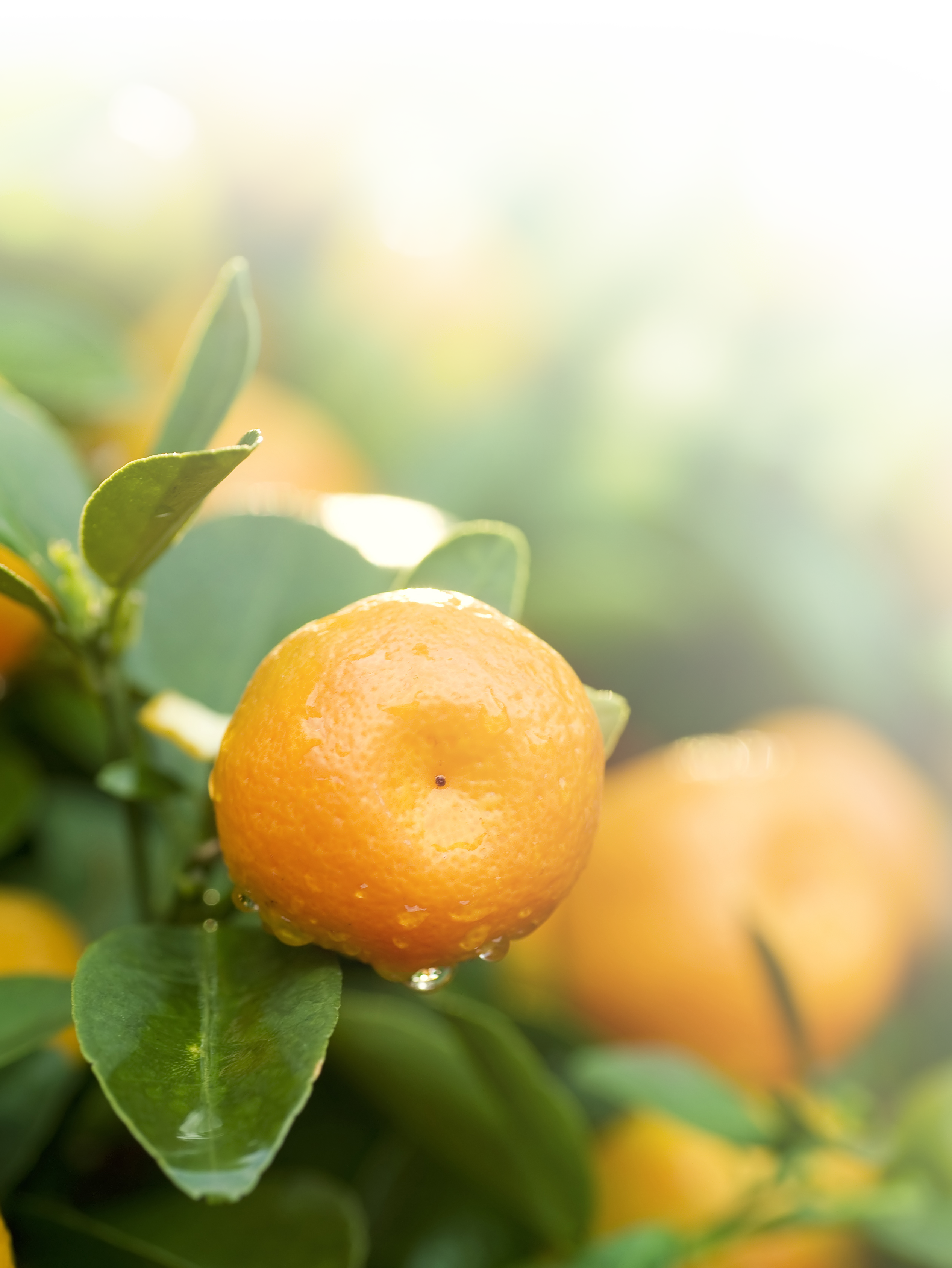 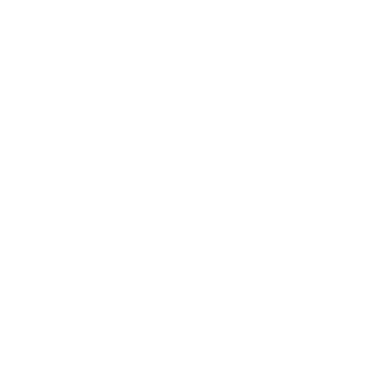 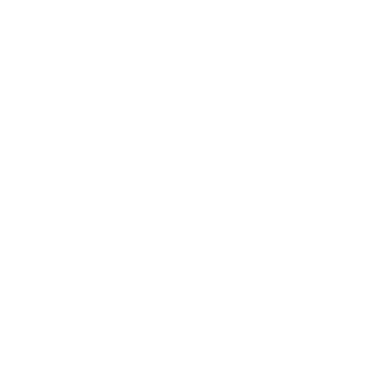 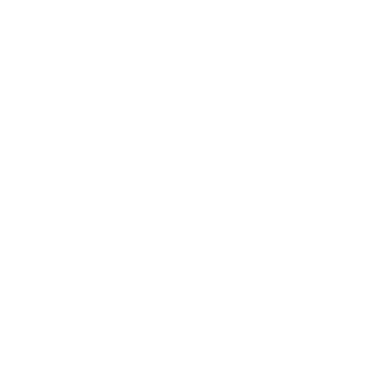 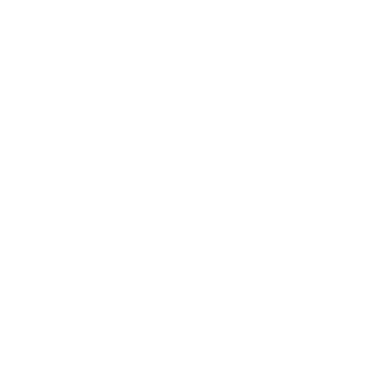 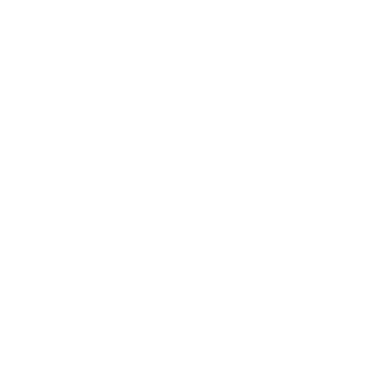 练技术
析任务
学新知
评任务
赛作品
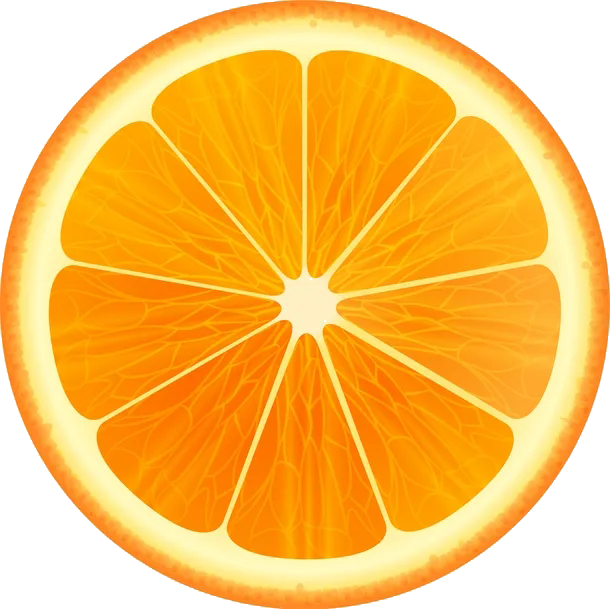 “创意拍摄”

要求：（1）利用小道具；
          （2）完成后，发送至学习通平台；
          （3）小组互评，并在线投票；
          （4）用时3分钟
封面主题创作拍摄
03：00
改一改
拍摄要点
光影对摄影的重要性
概               念
创意美学
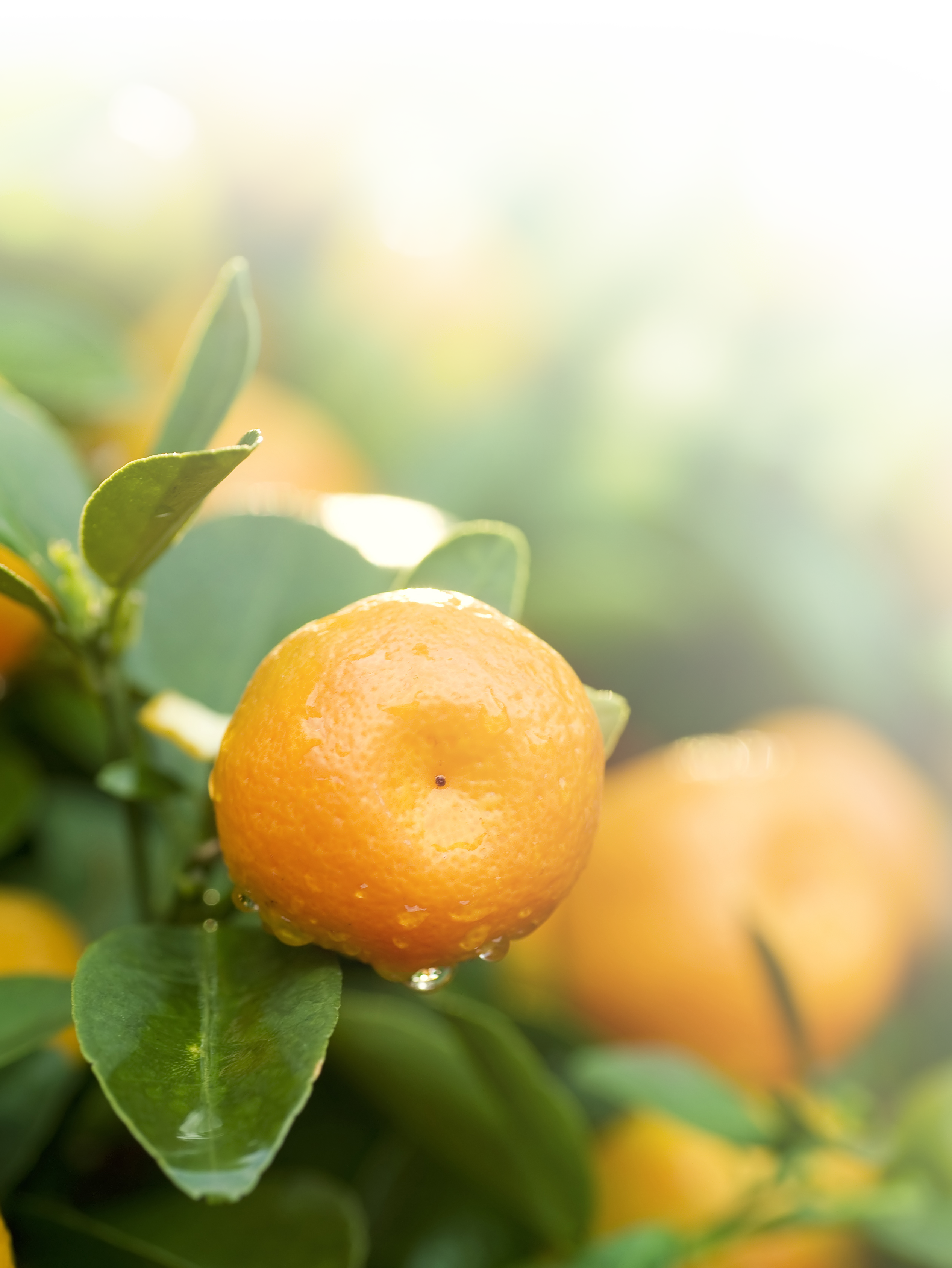